«Звук Кь»
Старшая группа
Составила учитель-логопед 
Нубарян И.А.
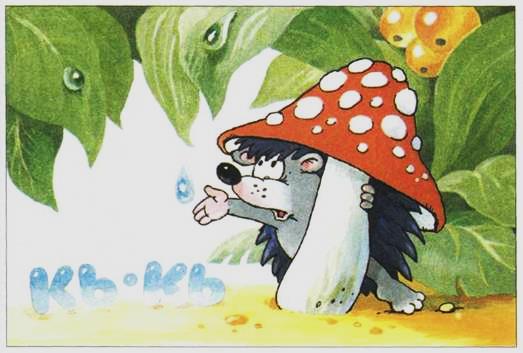 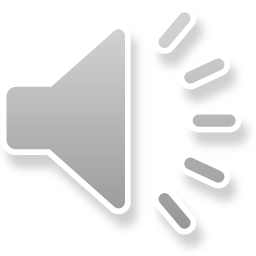 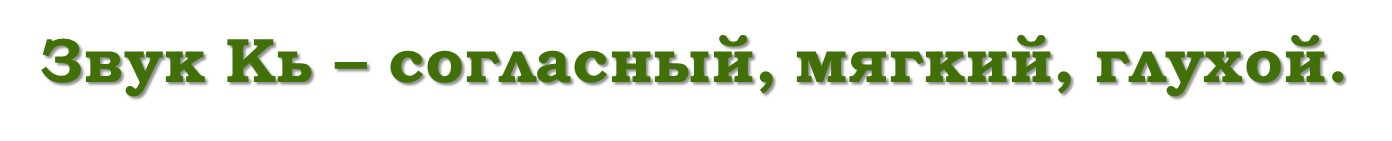 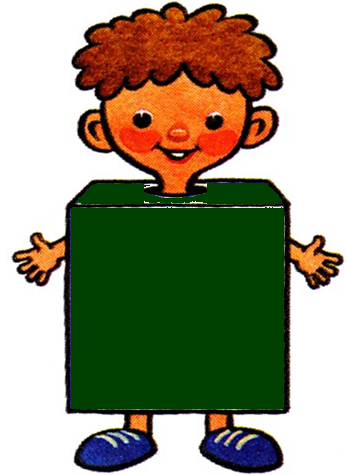 К
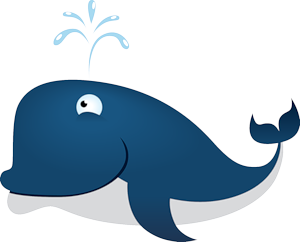 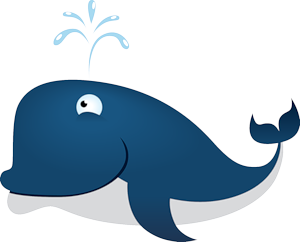 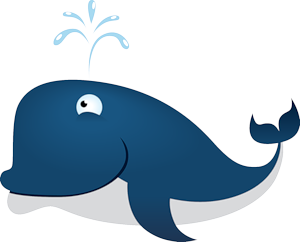 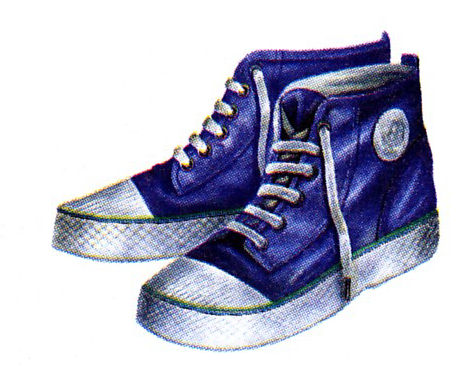 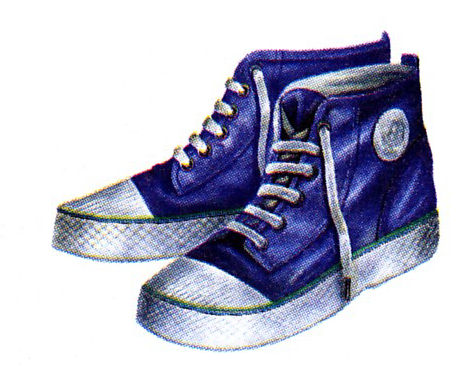 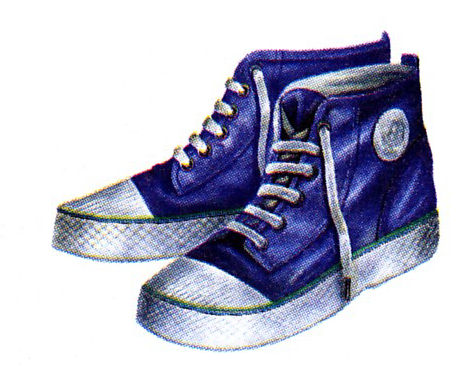 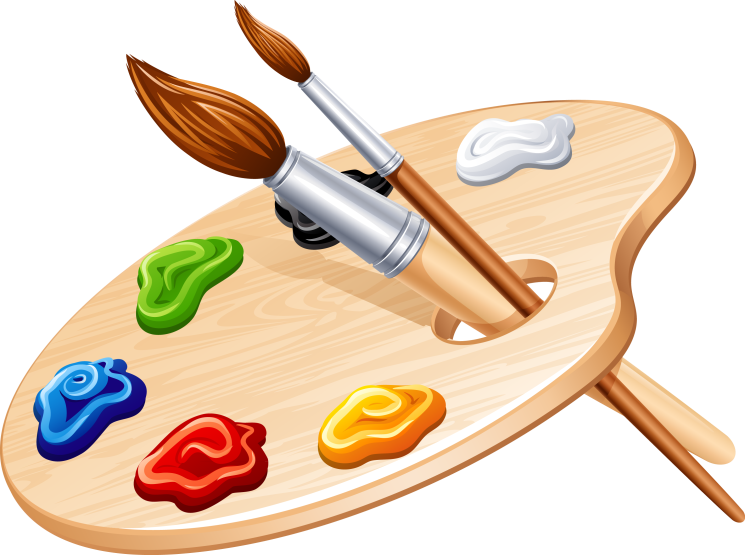 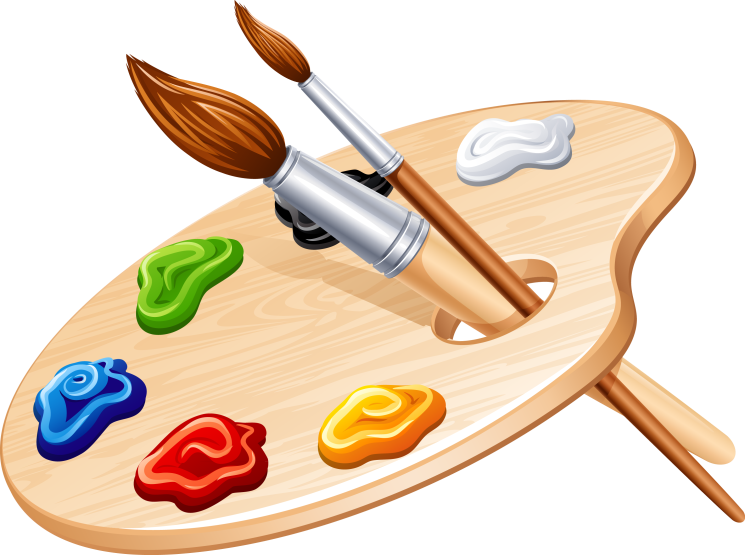 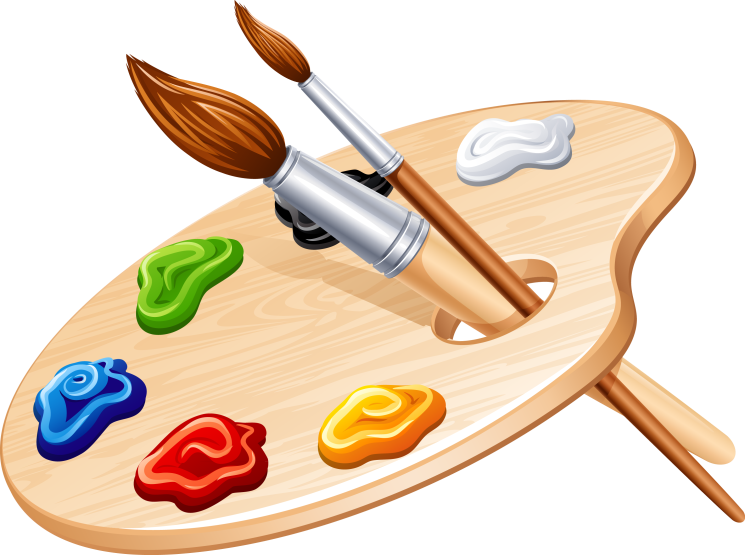 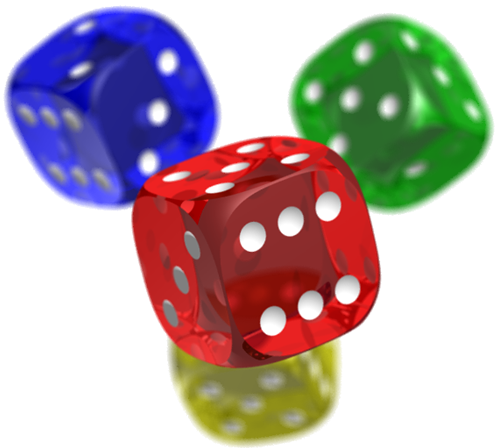 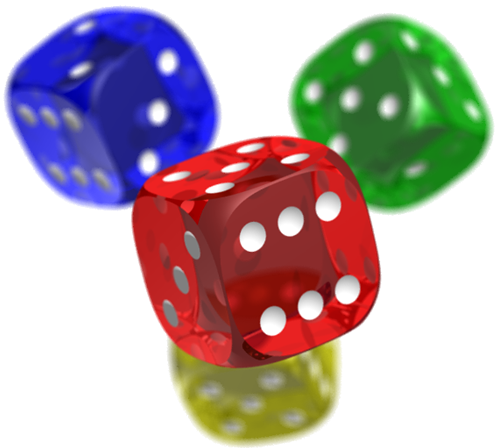 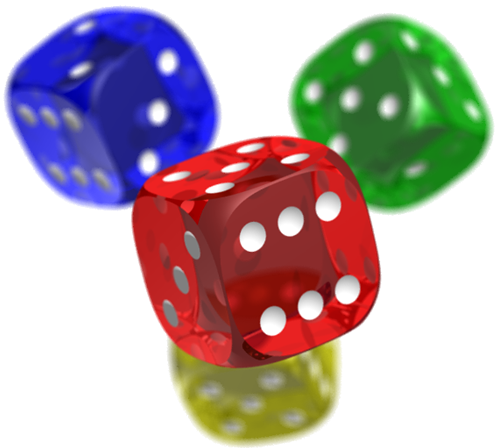 А
К
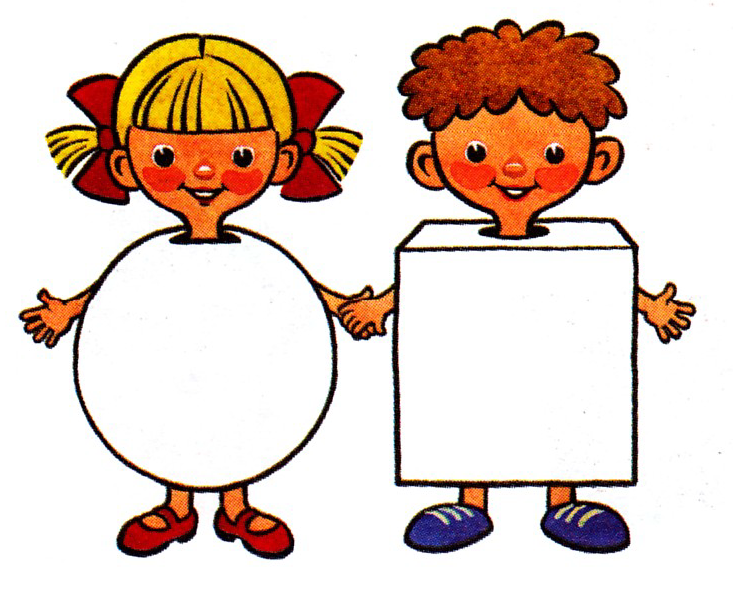 А
К
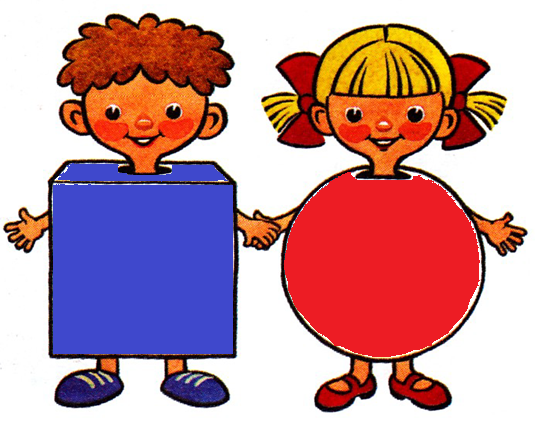 И
К
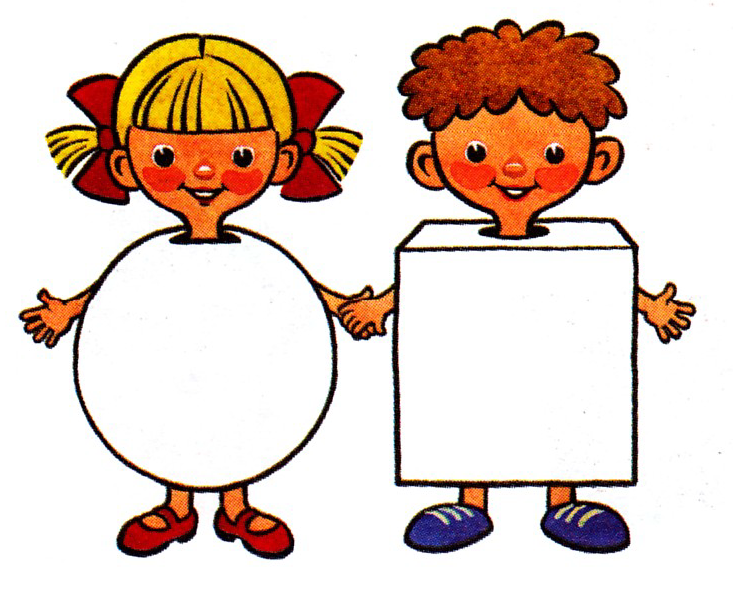 И
К
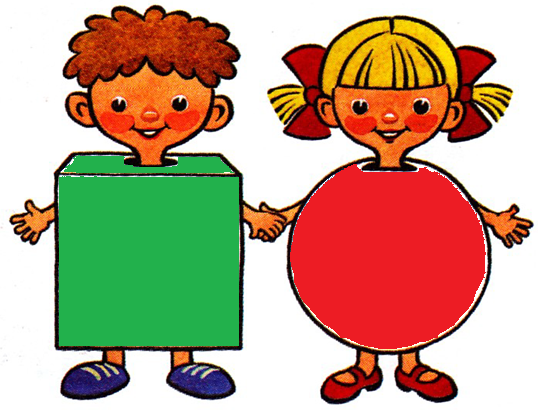